Considerations on Using Serverless Functions for Geoprocessing Tasks
GEOG 596A
Spring 2019
Ed Santos
Professor James O’Brien
[Speaker Notes: I would like to express my gratitude to professor O’Brien for his insightful guidance on this project proposal. As you see my proposal is entitled “considerations on using serverless functions for geoprocessing tasks”.]
Research Context
“Can GIS professionals use cloud technology to improve their work?”
Cloud technology offers an impressive amount of computer resources.
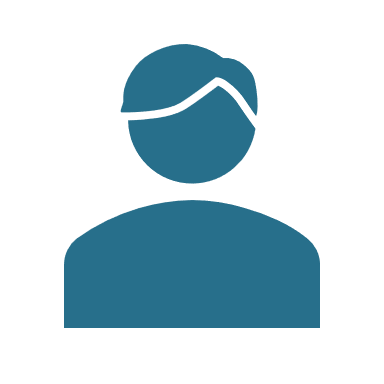 [Speaker Notes: The context of how this project idea started has to do with 
my current work as system administrator, where I have to understand application needs and computer resources; 
Some Experience running geoprocessing tasks, and
My imaginings of possibilities when I took the “865 class” Cloud and Server GIS

The baseline is that “cloud technology offers an impressive amount of computer resources” – that got me thinking and ask the question “can GIS professionals use cloud technology to improve their work”?]
Goal
This capstone project seeks to understand the viability and the possible benefits of employing serverless platform to run geoprocessing intensive tasks.
[Speaker Notes: After working on this proposal I was able to define a specific Goal….. This capstone project seeks to understand the viability and the possible benefits of employing serverless platform to run geoprocessing intensive tasks.]
Potential cloud advantages
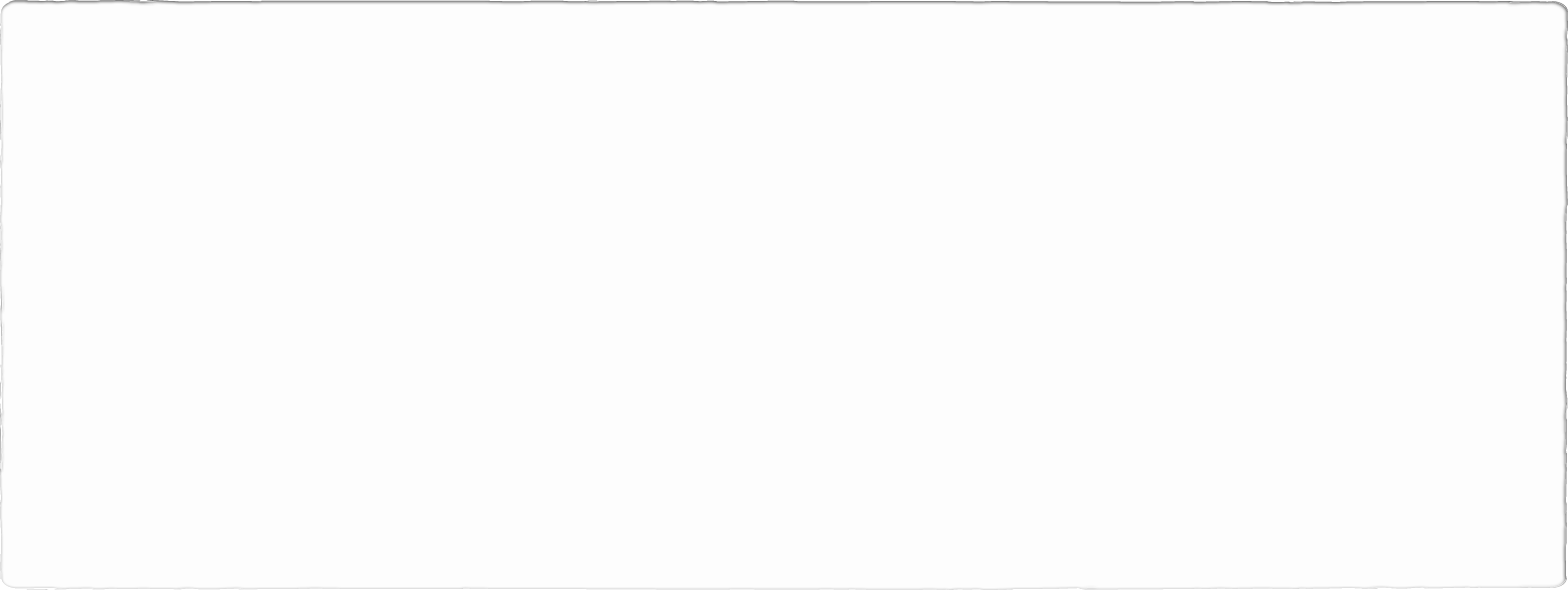 [Speaker Notes: Now, I would like to mention some cloud attributes that are relevant to my project and can be seem as an advantages in comparison to traditional on-premise computer infrastructure
1. Reduced time in purchasing and provisioning computer resources – in traditional setting the purchasing and configuration would take months, by using cloud you can have a server in a matter of minutes – this is specially beneficial  for startups that can have servers right away and “dispose” them if they are no long necessary.
2. Optimal use of resources – easy to scale using less or more computing power – this guarantees the resources are available if there is high demand or it can scale down to reduce costs if demand is low
3. Benefit from highly qualified professionals in each area of computer infrastructure – the backup professionals working for AWS, for example, by inheritance are the ones working for your server backup if you are using AWS]
Few Service models and Examples
For more see (Mateos & Rosenberg, 2011)
[Speaker Notes: There are many levels of  server and application configurability that are offered. Some of the common ones are mentioned in this table. To clarify, I am giving examples that are common to us.
Infrastructure as a Service  is when you manage you server on the cloud. You install and configure your application, for example ArcGIS Server
Platform as a Service, you are given an application that you can add code and customize it according to your requirements – Service Now is an example of application that you can customize this way
Software as a Service, you have access to configure aspects of the system but not customize it programmatically – Zoom that we are using is an example of software as a service
Function as a Service, also called SERVERLESS. It is a platform to deploy code where you don’t worry about configuring services such as network and scalability – the serverless framework takes care of those aspects automatically]
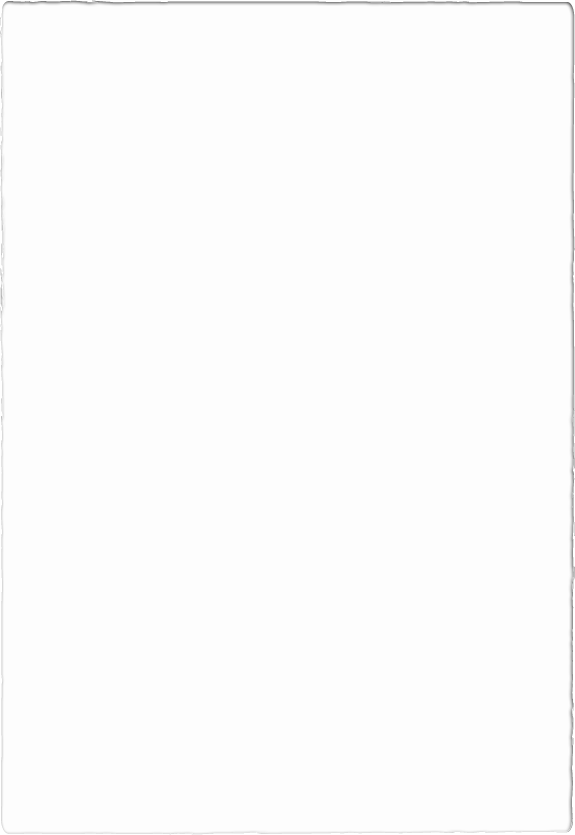 How serverless works
[Speaker Notes: To clarify, a cloud FUNCTION is a purpose-built CODE that follows some input/output patterns to meet the serverless framework provider requirements
> If there is no server, how serverless works? 
1.The developer uploads the FUNCTION CODE to the cloud provider framework – AWS Lambda for example
2.The function in its elementary state is inactive and take no memory or processor resources
3.EVENTS will trigger the function execution and the function becomes active
4.The framework allocates the resources for the function execution. When the execution ends the resources are deallocated and the function is back into its non-active mode]
Serverless Characteristics
[Speaker Notes: Accordingly, some of the FaaS characteristics are:
1.Users are developers
2.There is no server to configure
3.Costs are based on resources allocated to run the function – while function is inactive there is no cost
4.Functions have a limited lifetime – on AWS the max is 15 minutes
5.There is several EVENTS that can trigger functions – they are defined by each cloud provider, examples of events are: file storage change (a new file for example), scheduled tasks (once every hour for example) and https requests ( user clicks on a button of a web page for example)
6.In a traditional setting it takes a team and days to setup a server once the code is ready. By using serverless the developer just uploads the code and the service is deployed]
Objections to using serverless
Code can not access low level hardware resources (Fowler, 2019)
Function lifetime is limited
Potential bottlenecks if intense I/O is needed 
The portability of code between cloud providers is not straightforward
[Speaker Notes: Not surprisingly, serverless is not recommended for all types of software solutions. Some of the issues to consider are:

Code can not access low level hardware resources – if fine tune optimization is desired
Function lifetime is limited
Potential bottlenecks if intense I/O is needed
The portability of code between cloud providers is not straightforward – for example moving from AWS to Azure will require some recoding]
Justification
[Speaker Notes: From my literature review I identified that:
1.
2.
3.]
Research Approach
Method 
Exploratory Research (Contributors, 2019)

Research Questions
Are serverless platforms, like AWS Lambda, a recommended service resource to run remote sensing image analysis?
Can remote sensing emergency response workflows benefit from using serverless?
[Speaker Notes: I divided the research approach in 3 items
Method Exploratory Research: this means that “The results of exploratory research are not usually useful for decision-making by themselves, but they can provide significant insight into a given situation” – and, I can use the word “PROPOSED” in a few places …
2. Research questions
Are serverless platforms, like AWS Lambda, a recommended service resource to run remote sensing image analysis?
Can remote sensing emergency response workflows benefit from using serverless?
Important to notice, item number one means that I can have additional questions/answers later]
3. Resources
Use code in Python since it is a common language in geoprocessing and serverless platforms.
AWS Lambda as the serverless platform
To help me understand and choose a proper analysis I will take the GEOG 883 class – Remote Sensing Image Analysis and Applications.
Research Approach
[Speaker Notes: So, these are the resources I've identified:
a. 
b.
c.]
Document describing the research elements such as goal, methods, results and conclusion.
Technical document describing the deployment of the function on AWS Lambda.
Code used on the research work. 
Presentation of the research at Esri UC 2020
Proposed Deliverables
[Speaker Notes: Once the project has finished I want to present as deliverables:
1.
2.
3.
4.]
Proposed Timeline
Cited Work
Contributors, W. (2019). Exploratory Research. Retrieved from https://en.wikipedia.org/wiki/Exploratory_research

Fowler, M. (2019). Serverless Architectures. Retrieved from https://martinfowler.com/articles/serverless.html

Mateos, A., & Rosenberg, J. (2011). The Cloud at Your Service. Helion, West Midlands. 

Spillner, J., Mateos, C., & Monge, D. A. (2017). Faaster, better, cheaper: The prospect of serverless scientific computing and hpc. Paper presented at the Latin American High Performance Computing Conference.